Hvad kan du forvente af en konditionalitets-kontrol?
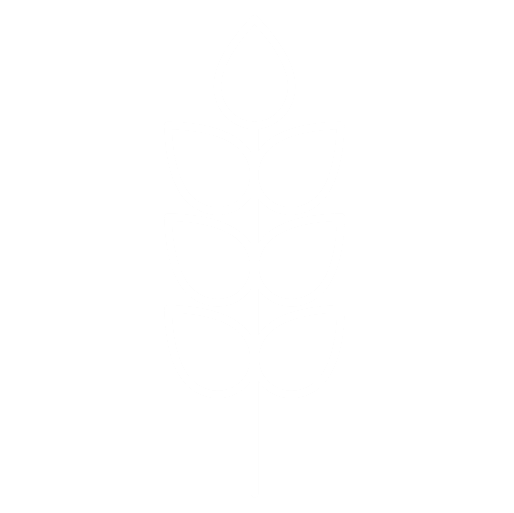 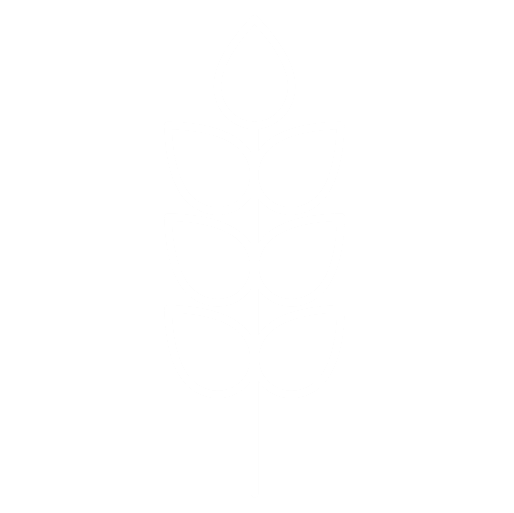 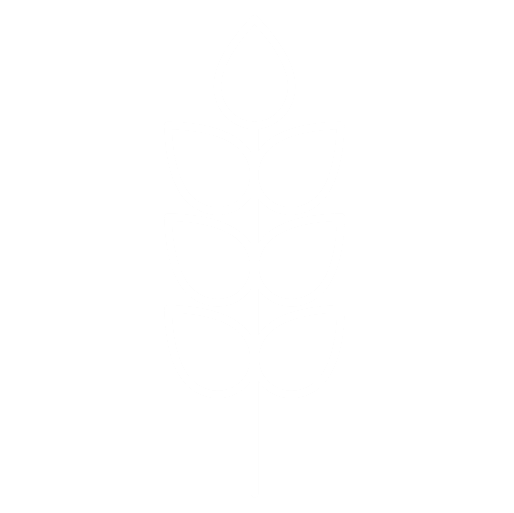 24.-26. januar 2023
/ Ministeriet for Fødevarer, Landbrug og Fiskeri - Landbrugsstyrelsen / Titel på præsentation
1
Konditionalitetskontrol
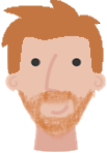 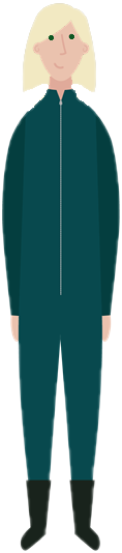 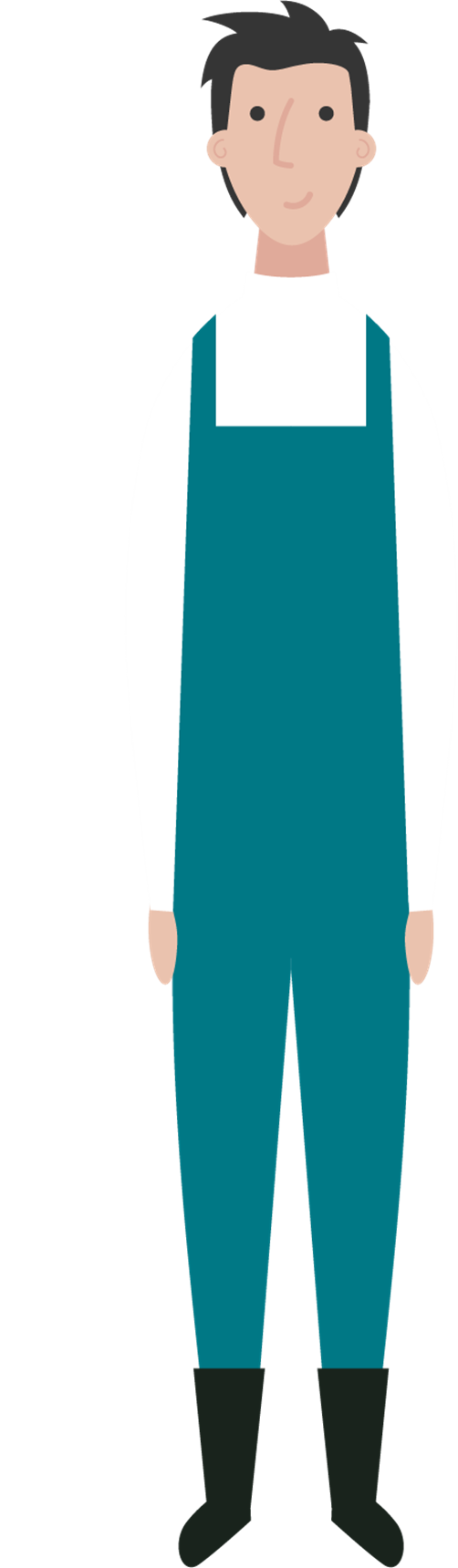 Introduktion
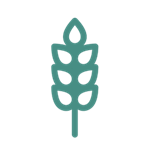 Formål
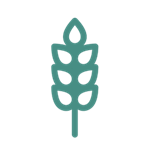 Processen
Hvad, hvorfor, hvordan og hvad så?
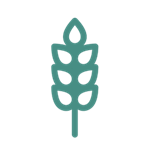 Vigtigste beskeder
2
/ Ministeriet for Fødevarer, Landbrug og Fiskeri - Landbrugsstyrelsen / Landbrugsseminar 2023 Konditionalitetskontrol
30. januar 2023
Hvad er konditionalitet? Hvorfor kommer vi på konditionalitetskontrol?
EU tilskud udbetales efter ”noget for noget” princippet
Grundbetaling og koblet indkomststøtte og tilskud til bioordninger udbetales til gengæld for efterlevelse med de fælles krav til miljø, GLM, klima, sundhed og dyrevelfærd 
Hvis man ikke efterlever kravene, kan man ikke modtage det fulde tilskud. 
Efterlevelsen af kravene skal fastslås ved fysisk kontrol.
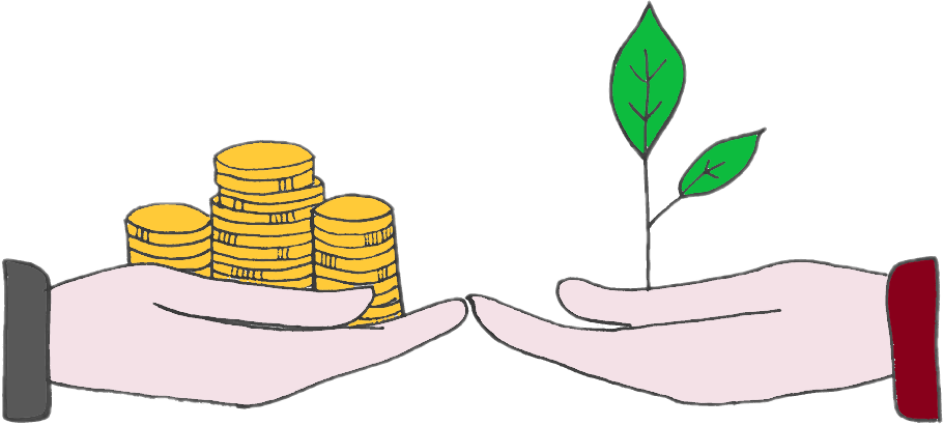 3
/ Ministeriet for Fødevarer, Landbrug og Fiskeri - Landbrugsstyrelsen / Landbrugsseminar 2023 Konditionalitetskontrol
30. januar 2023
Hvilke krav og regler kontrolleres?
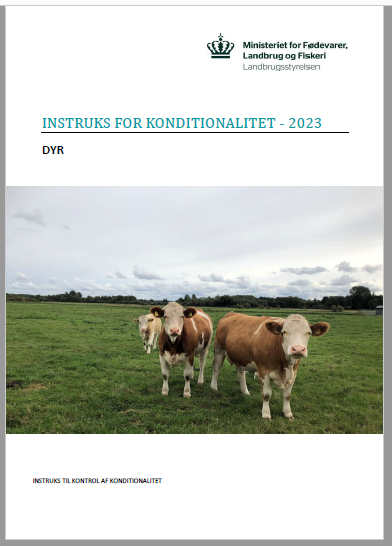 Lovgivningsbestemte forvaltningskrav (LF-krav)God landbrugsmæssig og miljømæssig stand af landbrugsjord(GLM-krav)Nationale regler – pesticid, foder- og fødevarehygiejne, 2 metersbræmmerInstrukser og vejledninger på lbst.dk
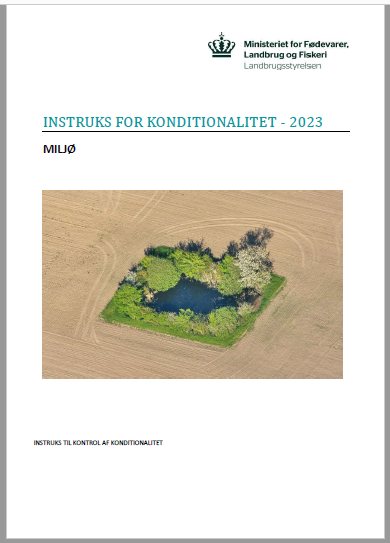 4
/ Ministeriet for Fødevarer, Landbrug og Fiskeri - Landbrugsstyrelsen / Landbrugsseminar 2023 Konditionalitetskontrol
30. januar 2023
Hvordan forløber kontrollen?
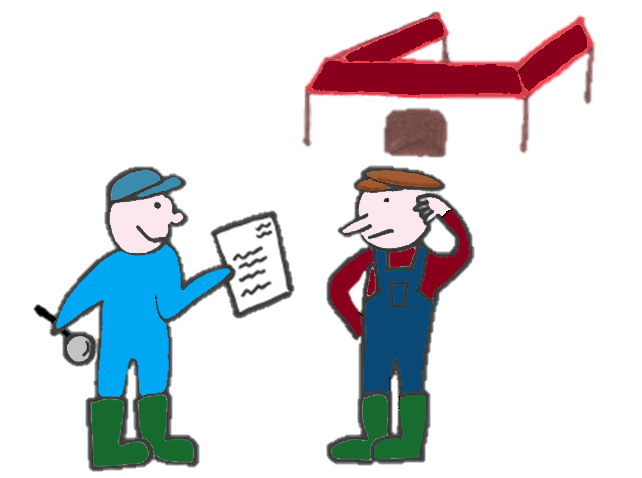 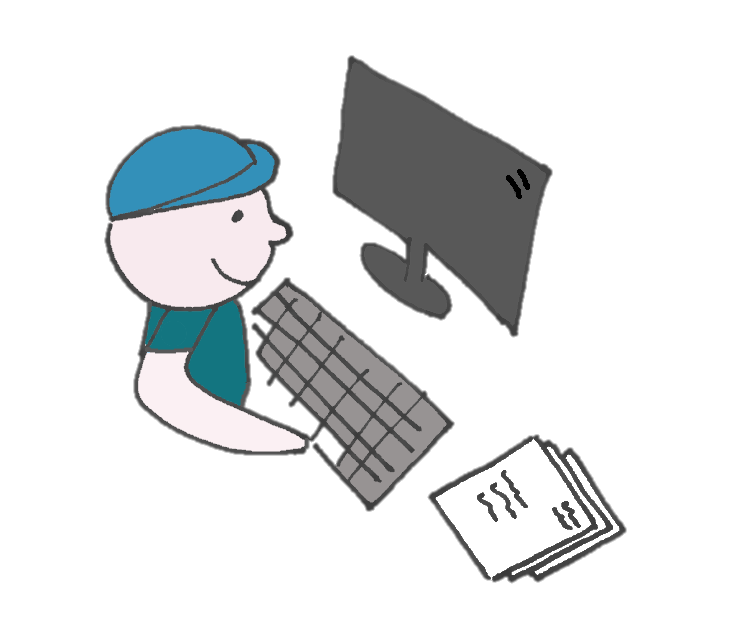 Kontrollen forberedes
Kontrollens opstart
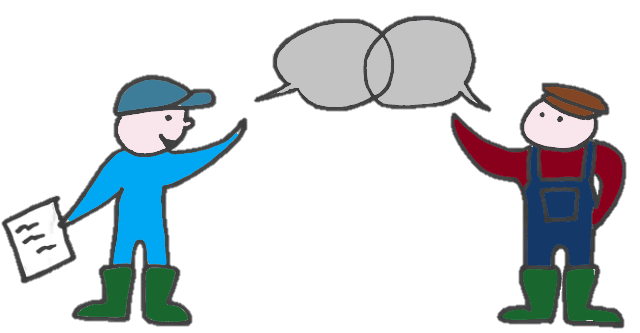 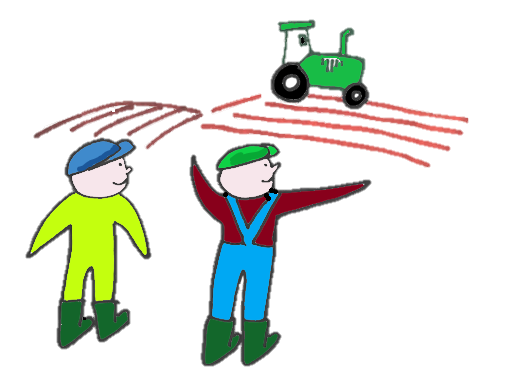 Kontrollen afrundes
Under kontrollen
5
/ Ministeriet for Fødevarer, Landbrug og Fiskeri - Landbrugsstyrelsen / Titel på præsentation
30. januar 2023
Hvad sker der efter kontrolbesøget?
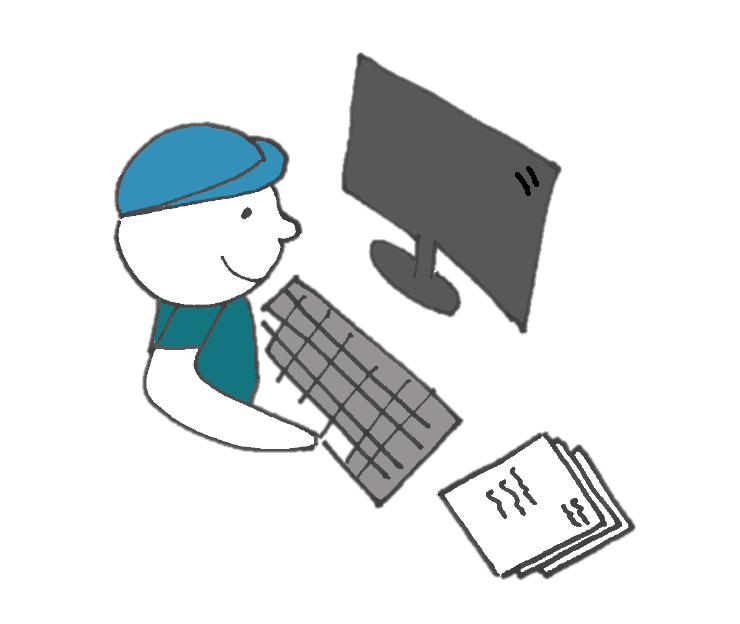 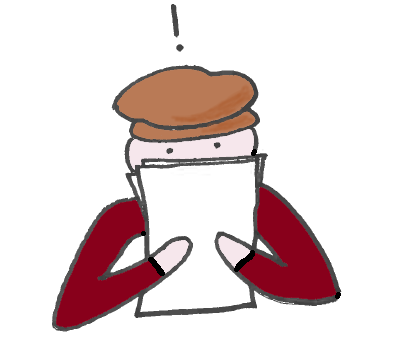 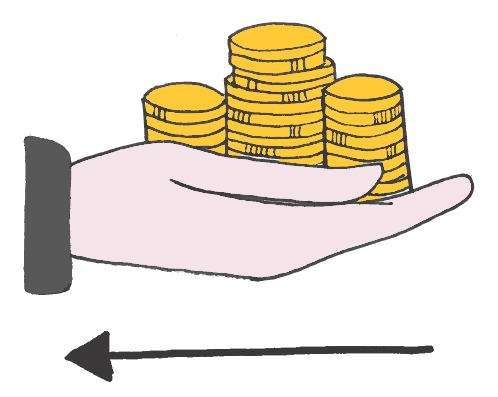 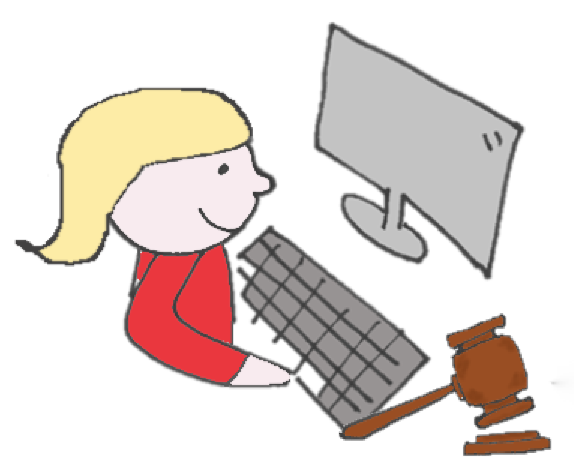 Sagsbehandler modtager kontrolrapport og evt. høringssvar

Træffer en afgørelse
Landbruger modtager kontrolrapport 

Kan give høringssvar til evt. konstaterede overtrædelser
Kontrolløren beskriver faktuelle fund og vurderer:
alvor
omfang  
varighed
Ift. formålet med kravet. 

Sender kontrol-rapport og fotodokumentation
Evt. sanktion baseres på AOV og om overtrædelsen vurderes som uagtsom/forsætlig eller gentagen

Udgangspunkt:

3%
6
/ Ministeriet for Fødevarer, Landbrug og Fiskeri - Landbrugsstyrelsen / Landbrugsseminar 2023 Konditionalitetskontrol
30. januar 2023
Hvad betyder det hvis man har modtaget LDP tilsagn?
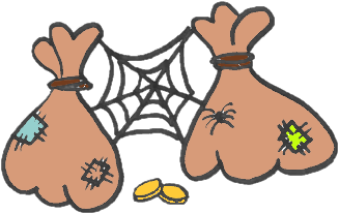 Krydsoverensstemmelse gælder for flerårige LDP-tilsagn ansøgt i de forrige reformperioder. 

De tilsagn udbetales frem til og med 2025. 

Gamle penge – gamle regler  (krydsoverensstemmelse)
Nye penge – nye regler  (konditionalitet)

Man kan derfor potentielt modtage to kontrolrapporter og to afgørelser efterfølgende.
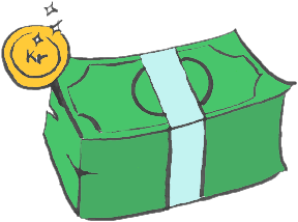 7
/ Ministeriet for Fødevarer, Landbrug og Fiskeri - Landbrugsstyrelsen / Landbrugsseminar 2023 Konditionalitetskontrol
30. januar 2023
Vigtigste pointer
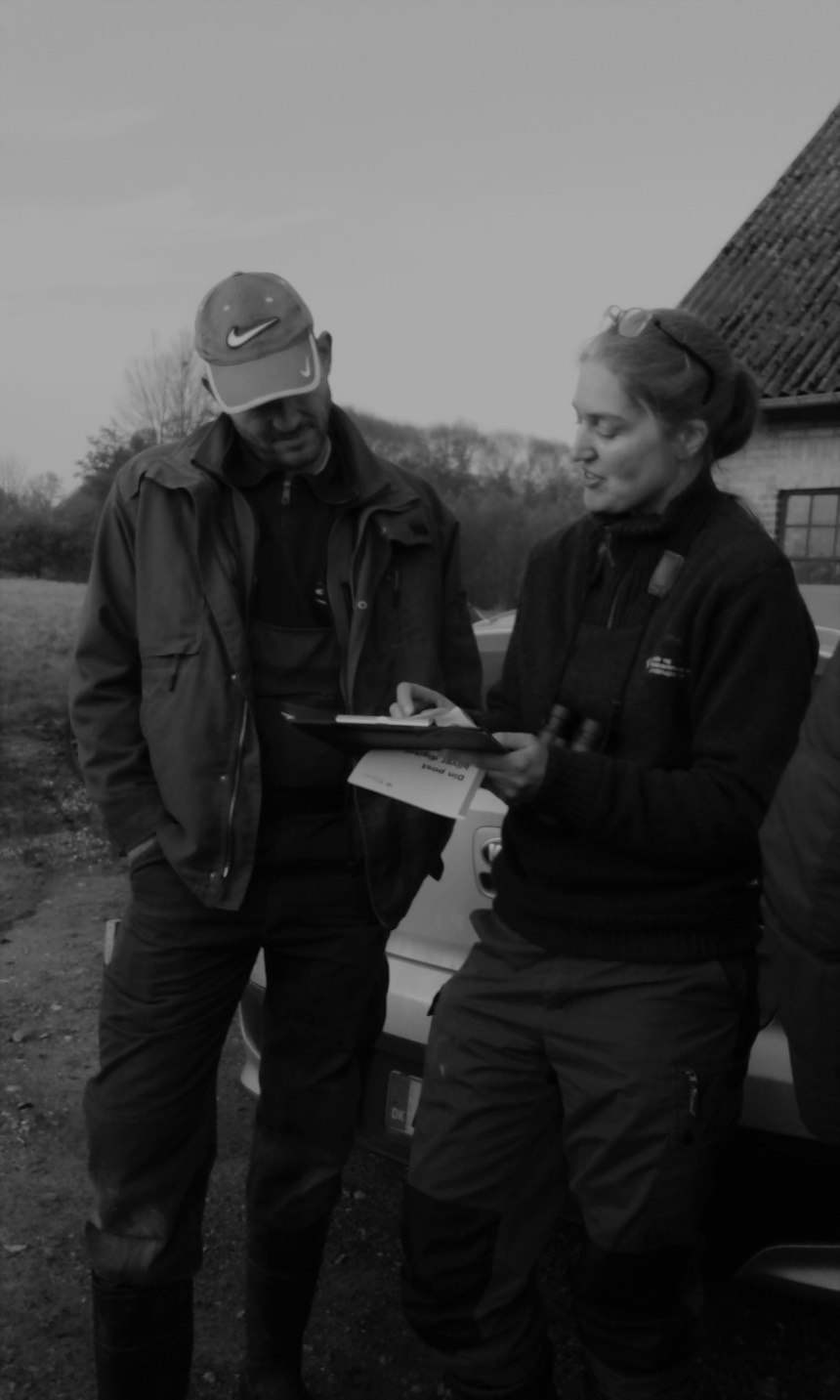 Årsager til kontrolbesøg 
Ansøgt tilskud
Risiko eller tilfældig udpegning

Hvilke krav og regler, der kontrolleres
GLM og LF krav og nationale regler

Hvordan et kontrolbesøg forløber
Vi tilstræber;
at gennemføre kontrol, så jeres arbejdsdag forstyrres mindst muligt
Den gode dialog
8
/ Ministeriet for Fødevarer, Landbrug og Fiskeri - Landbrugsstyrelsen / Landbrugsseminar 2023 Konditionalitetskontrol
30. januar 2023